Licence Métallurgie
TP traitement thermique et thermochimique
TP N° 6
 les traitements thermochimiques
-
I-INTRODUCTION
Les traitements de surface des aciers 
traitements thermochimiques
Consistent à modifier la microstructure de la peau de la pièce en réalisant un gradient de composition chimique  
Bien souvent, ce gradient de composition s’effectue par diffusion d’un métalloïde (C, N, ou les deux)
 Les profondeurs atteintes ~ 1 ou 2 mm. 
Les traitements les plus connus sont des traitements de cémentation consiste à faire pénétrer superficiellement du carbone ou de l’azote (ou les 2) dans un acier afin de le transformer en surface en un acier fortement carburé susceptible d'être trempé :
Carburation (diffusion du carbone)
Nitruration (diffusion de l’azote)
Carbonitruration (diffusion des deux)
2-CÉMENTATION
La cémentation est un traitement thermochimique superficiel qui consiste à augmenter la teneur superficielle en C d'une pièce, puis à durcir par trempe la structure ainsi obtenue.
2- Trempe de la pièce afin d'obtenir une structure martensitique en surface (<900 HV) et une structure plus douce (bainite) à cœur.
1-Enrichissement de la surface en carbone à haute température (généralement 900 à 980°C). On distingue trois types de cémentation suivant l'état du milieu cémentant : Cémentation solide, cémentation  liquide, cémentation gazeuse.
Principe de la cémentation
Les pièces à cémenter sont mises en présence d’un corps riche en carbone appelé cément (Elément apportant le C). Celui-ci peut-être solide, liquide ou gazeux. L’ensemble (pièce-cément) est porté à une température élevée (875° à 925° C) nécessaire à la diffusion du carbone.
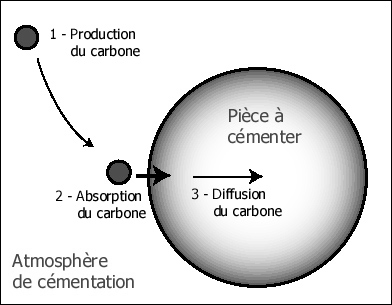 Généralement à la suite de la cémentation  une trempe et un revenu est réalisé afin de maximiser la dureté de la peau
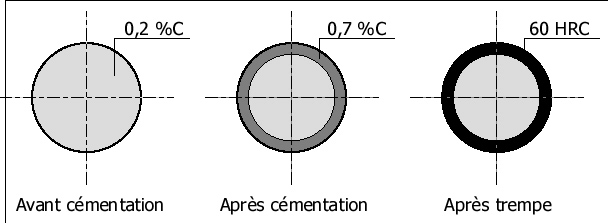 La profondeur de la couche cémentée et la rapidité de l'opération sont fonction des trois paramètres
Le pouvoir cémentant du cément caractérisé par son potentiel carbone.
La diffusion du C dans l'acier.
La cinétique de réaction gaz-métal
Cémentation en caisse:  la pièce est placée dans un mélange de charbon et de fer. Cette technique est de moins en moins utilisée pour des raisons de coût et d’environnement
Les mélanges gazeux : 
le traitement est réalisé dans un four étanche dans lequel on maintient une atmosphère contrôlée constituée d’un gaz support auquel on ajoute si nécessaire, pour atteindre le potentiel carbone souhaité, un gaz d’enrichissement en carbone
La cémentation permet d’obtenir des surfaces dures et résistantes à l’usure à partir d’aciers à faibles teneurs en carbone (0,1 et 0,3% de C) grâce à l’obtention d’une martensite à haute teneur en carbone, tout en garantissant à cœur une bonne ductilité .
3-NITRURATION
La nitruration est un traitement thermochimique d’enrichissement superficiel en azote.
Les duretés superficielles obtenues après nitruration sont supérieures à celles obtenues par carburation. 
La zone traitée est de faible épaisseur : 0,2 mm pour un traitement de 10h à 525°C et 0,6 mm pour 60h à 525°C. Ces faibles épaisseurs sont liées à la température du traitement . 
Comme la nitruration s’opère sur du fer sous la forme  et que le durcissement n’est dû qu’à la formation de nitrure aucun traitement thermique ultérieur n’est nécessaire
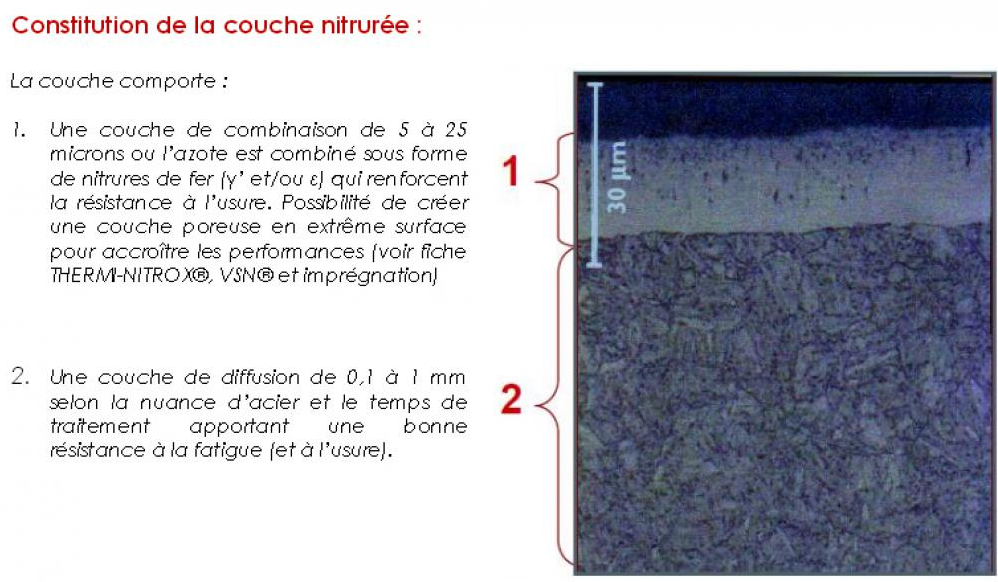 4-CARBONITRURATION
Elle consiste à enrichir simultanément la pièce en carbone et en azote. Elle comporte un traitement de chauffage en atmosphère à des températures comprises entre 723 et 990°C, pendant des temps inférieurs à ceux des cémentations par le carbone seul, sauf pour les cémentations basses pressions, suivi en général d’une trempe directe.
Comme le traitement a lieu à température plus faible que celle des cémentations par le carbone, les risques de surchauffe et de grossissement de grains sont limités et la trempe donne des déformations des pièces plus faibles et mieux maîtrisées.
Diffusion simultanément de carbone et d’azote en surface 
Traitement très proche de la carburation s’effectue sur du fer sous la forme  
Les propriétés de la couche traité sont intermédiaires aux propriétés des traitements de carburation et de nitruration
Rôle de l’azote
- Amélioration de la diffusion du carbone
- Accroissement du domaine de solubilité du carbone dans l’austénite par abaissement des points de transformation Fe α a Fe γ.
- Action synergique de l’azote et du carbone en augmentant considérablement la
trempabilité de la couche par abaissement du point de transformation Ms. Cependant, une couche carbonitrurée contiendra plus d’austénite résiduelle qu’une couche cémentée de même teneur en carbone
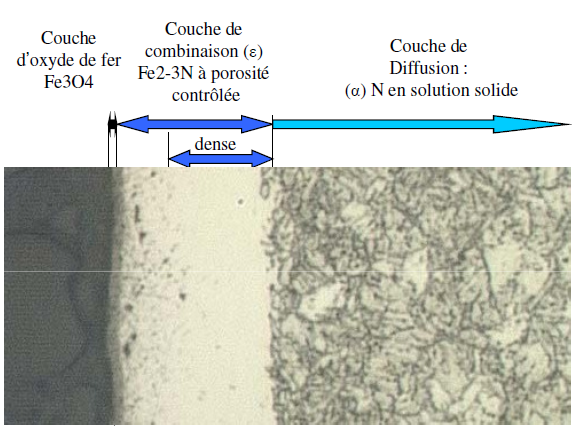 la carbonitruration est un traitement thermochimique de cémentation activé par l’azote. Des trois effets précédemment décrits découlent des avantages de la carbonitruration par rapport à la cémentation avec notamment:
- Un raccourcissement du temps de traitement comparé à celui nécessaire en cémentation classique pour obtenir la même épaisseur de couche. Ceci s’explique par l’augmentation du coefficient de diffusion du carbone dans l’acier quand il est associé à l’azote.
- Une diminution de la température de traitement. L’azote diminuant la température de transformation allotropique du fer, on peut ainsi obtenir du fer γ à 590 °C en augmentant la teneur en azote.
- Une amélioration de la trempabilité de la couche enrichie. Dans le cas des aciers non alliés, cela permet d’atteindre un meilleur durcissement pour un refroidissement donné.
5-CONCLUSION
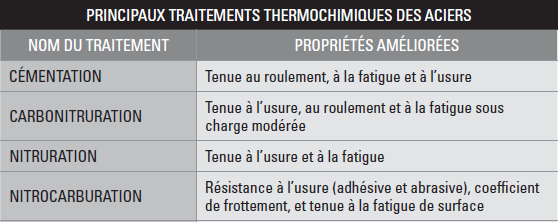